第１回報告課題～整式の加法・減法～
目標
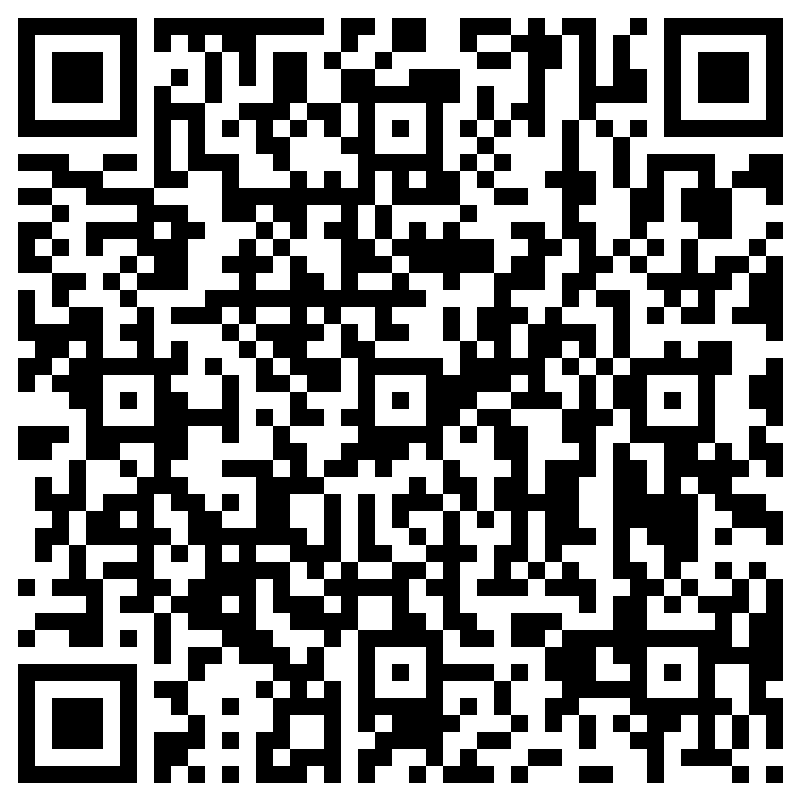 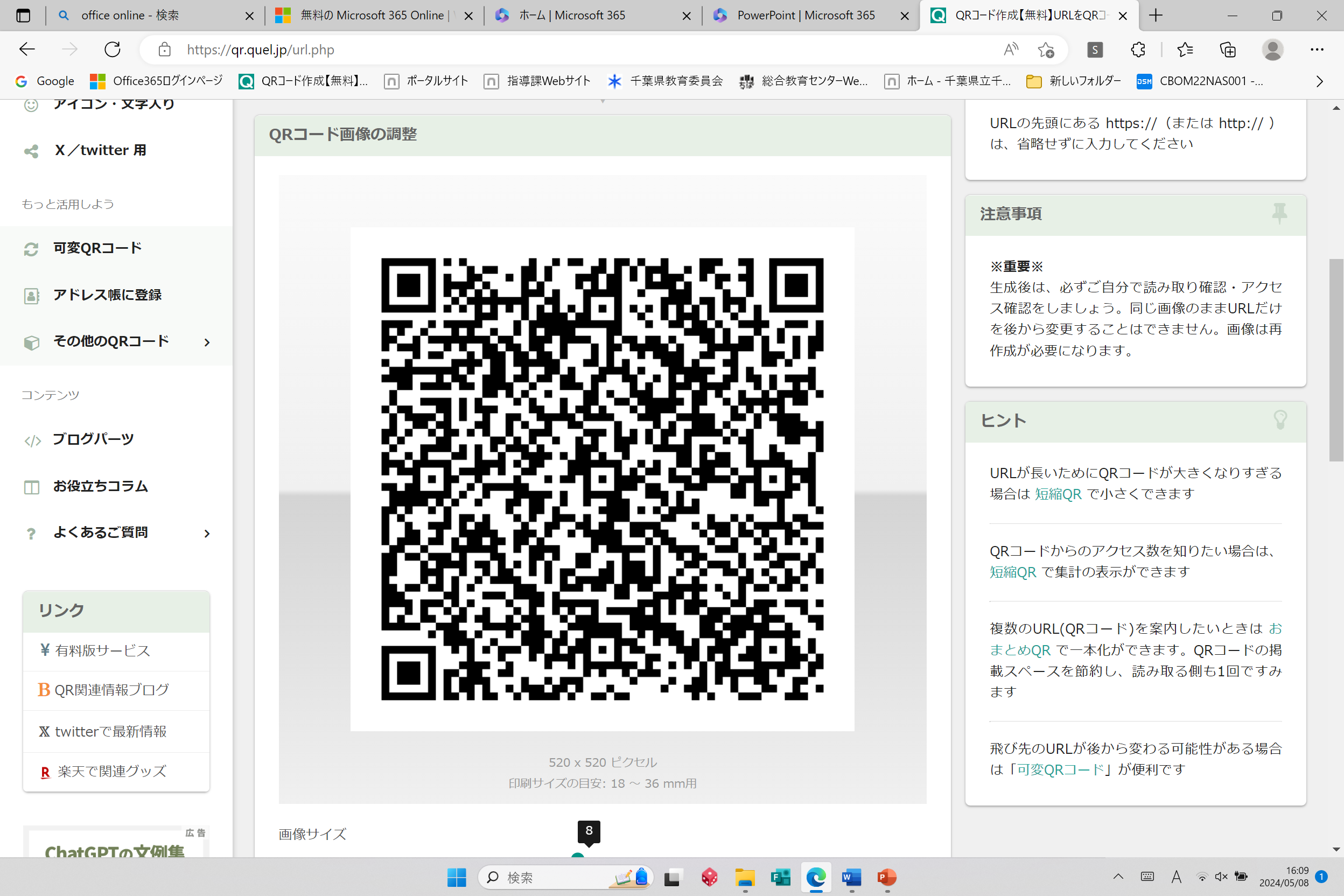 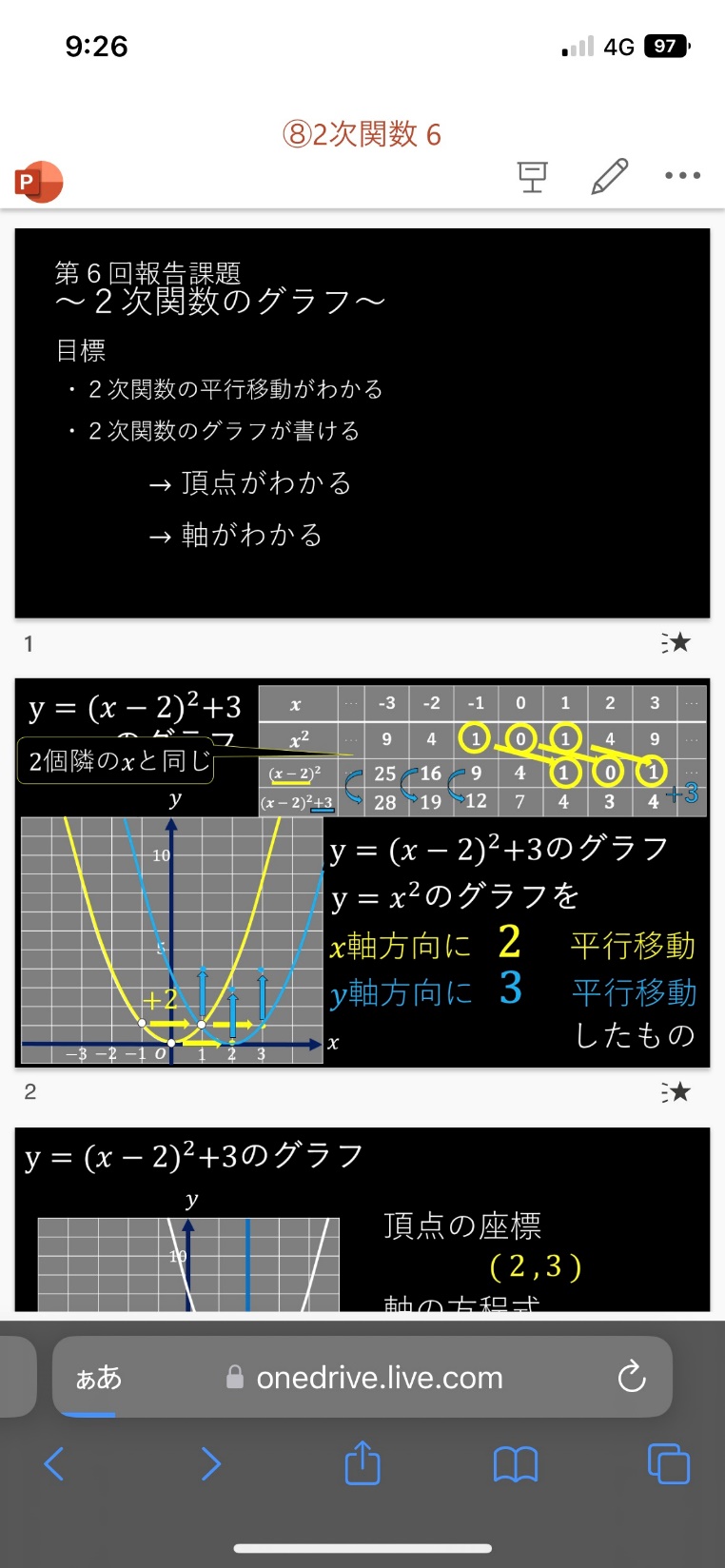 ～文字式の約束～
文字の混ざった積（かけ算）では、記号の×は省く
(2)文字と数の積（かけ算）では、数を文字の前に書く。
(3)同じ文字の積（かけ算）では、指数を使って表す。
数字のプラスマイナスに関してプラスの記号は省いて書いてある。
～[例１]　正負の計算～
～[例１]　正負の計算～
～[例２]　同類項・降べきの順～
～[例３]　２種類以上の文字列の計算～
～[例３]　２種類以上の文字列の計算～
～[例４]　与えられた式で代入して計算～
～指数法則～
～指数の計算の注意～
～指数法則～
～指数法則～
～指数法則～
～分配法則（かっこの外し方）～
～[例3]　分配法則の計算～
～[例3]　分配法則の計算～
～[例3]　分配法則の計算～
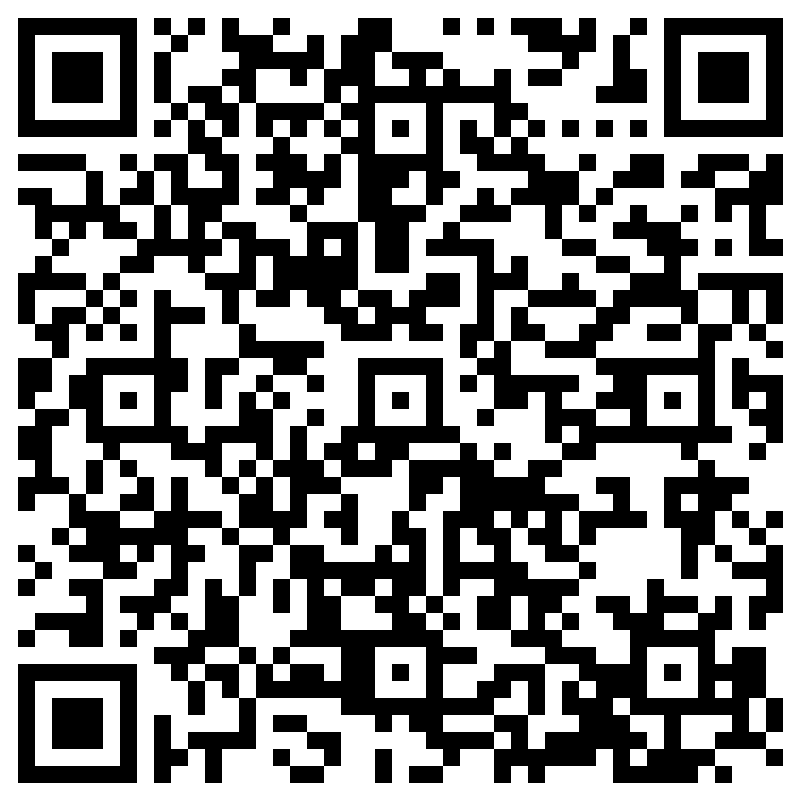 第１回報告課題～整式の加法・減法～
目標